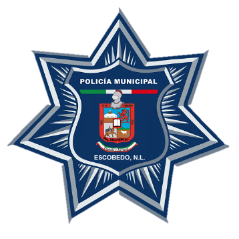 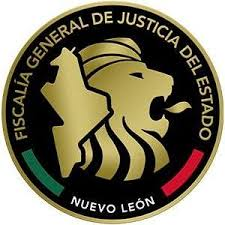 SECRETARIA DE SEGURIDAD Y JUSTICIA DE PROXIMIDAD
COMPARATIVO ABRIL DELITOS PATRIMONIALES
FUENTE:FGJ Y C4 ESCOBEDO
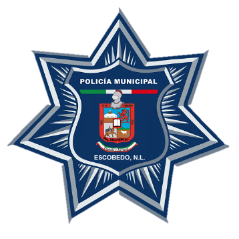 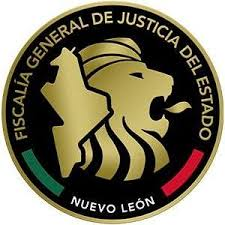 SECRETARIA DE SEGURIDAD Y JUSTICIA DE PROXIMIDAD
COMPARATIVO ABRIL DELITOS SOCIALES
FUENTE:FGJ Y C4 ESCOBEDO
DIRECCIÓN DE PREVENCIÓN SOCIAL
SECRETARIA DE SEGURIDAD CIUDADANA Y JUSTICIA CÍVICA

DIVISIÓN DE TRÁNSITO Y VIALIDAD

GRAL. ESCOBEDO N. L. 

FACTORES ABRIL 2020
                                           FACTOR                                                           ABRIL